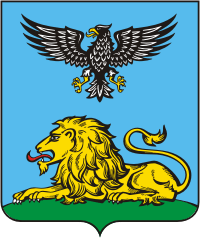 Департамент образования Белгородской области
Областное государственное автономное образовательное учреждение дополнительного профессионального образования «Белгородский институт развития образования»
Презентация проекта«Формирование методической службы региона»
Проректор по развитию регионального образования        ОГАОУ ДПО «БелИРО»
Мясищева Елена Николаевна
г. Белгород, 2019 год
[Speaker Notes: Титульный слайд]
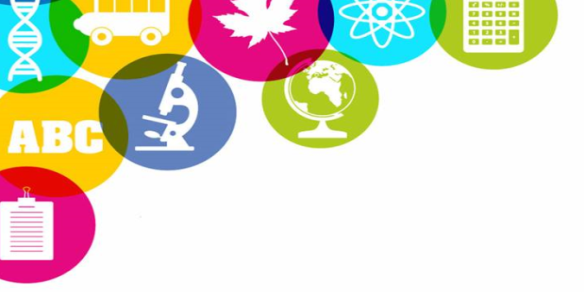 «как есть»
Портрет педагогического и методического сообщества Белгородской области
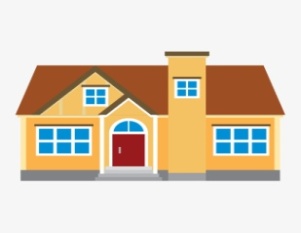 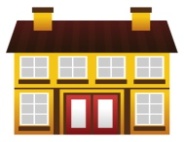 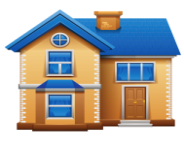 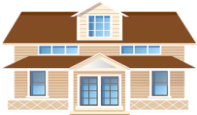 5 научно-методических центров – 

47 методистов
Районный методический кабинет УО администрации Вейделевского района– 

9 методистов
8 отделов в органах управления образованием – 

21 методист
6 центров оценки качества образования – 

37 методистов
г. Белгород 

Губкинский городской округ

Чернянский район 

Шебекинский  городской округ

Ивнянский район
Белгородский район 
Борисовский район
Грайворонский городской округ 
Корочанский район
Красногвардейский район
Краснояружский район 
Ракитянский район
Яковлевский  городской округ
Алексеевский  городской округ
Валуйский городской округ
Волоконовский район
Красненский район
Прохоровский район 
Ровеньский район
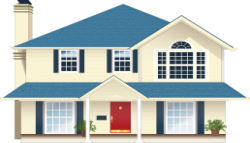 МБУ ДПО «Старооскольский институт развития образования» - 

26 методистов
2
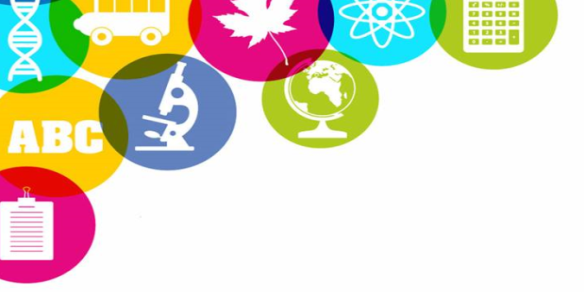 «как есть»
ФУНКЦИОНИРОВАНИЕ МЕТОДИЧЕСКИХ 
СЛУЖБ НА ТЕРРИТОРИИ МУНИЦИПАЛИТЕТОВ
Муниципальные методические службы
Разрозненное учредительство
РАЗНЫЕ ПОЛНОМОЧИЯ
Структурная организация
РАЗНЫЙ ФУНКЦИОНАЛ
САМОСТОЯТЕЛЬНЫЕ ЮРИДИЧЕСКИЕ ЛИЦА:(Белгородский, Старооскольский, Губкинский центры сопровождения развития образования)
В остальных м/о методическая работа входит в функционал работников органов управления образованием, центров оценки качества (отдельными полномочиями)
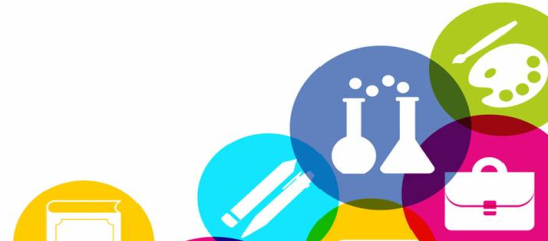 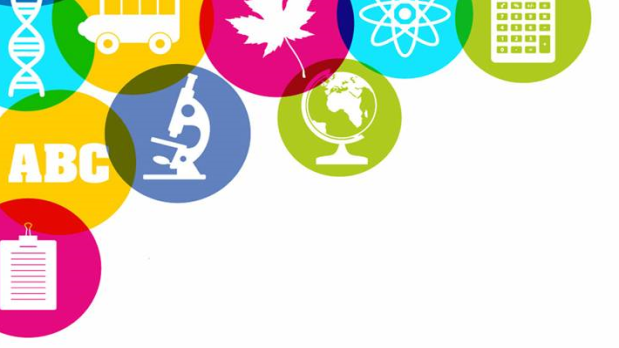 «как есть»
Региональное  
учебно-методическое  объединение (РУМО)
- Руководители образовательных организаций, педагоги, руководители методических служб, представители ОГАОУ ДПО «БелИРО»
ОГАОУ ДПО «БелИРО»
педагоги ОО; 
методисты МОУО;
представители ОГАОУ ДПО «БелИРО»
18 секций	 по предметам
Секция педагогических работников дошкольного образования
Секция учителей начального общего образования
Секция учителей математики
Секция учителей информатики
Секция учителей физики
Секция учителей географии
Секция учителей биологии и химии
Секция школьных библиотекарей
Секция учителей физической культуры
Секция учителей ОБЖ
Секция учителей иностранного языка
Секция учителей истории и обществознания
Секция учителей русского языка и литературы
Секция учителей технологии
Секция учителей православной культуры и ОРКСЭ
Секция учителей предметной области «Искусство»
Секция руководителей и заместителей директоров образовательных организаций «Управление системой оценки качества образования»
Секция по вопросам образования обучающихся с ограниченными возможностями здоровья
Образовательные организации региона
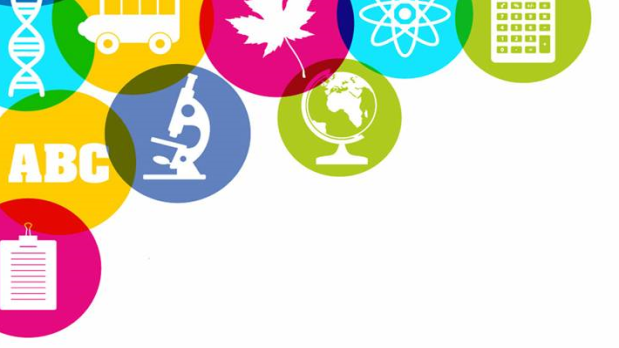 описание ситуации «как есть»
ПРОБЛЕМЫ:
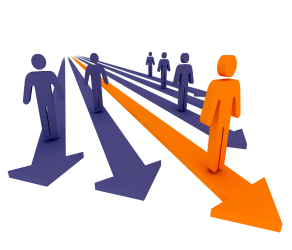 Отсутствие вертикали формирования единого методического пространства от регионального института развития образования   через муниципальные методические службы к  каждой ОО.
Отсутствие полного охвата педагогических кадров региона методическим сопровождением (из 100% педагогов охвачено непосредственным методическим сопровождением лишь 37,6% в рамках деятельности семи методических структур).
Наличие  малокомплектных образовательных организаций 
 (158 начальных и основных школ), которые не могут самостоятельно организовывать методические мероприятия
в силу малочисленности педагогического коллектива
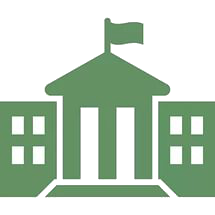 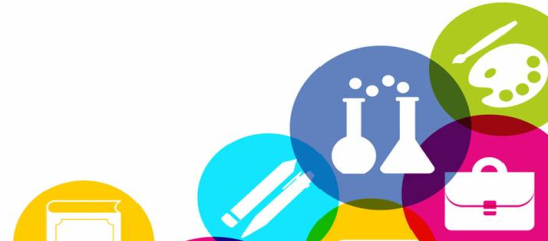 Цель и результат проекта
Цель и результат проекта
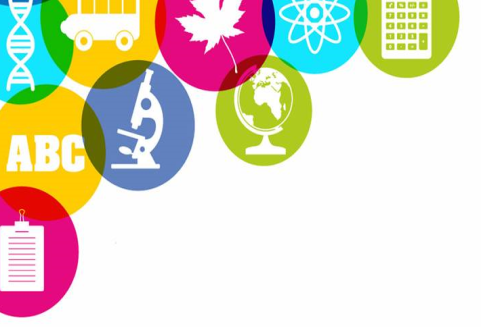 Департамент образования 
Белгородской области
ОГАОУ ДПО «БелИРО»
Органы управления образованием 
 муниципальных районов и 
городских округов Белгородской области
Формирование единого методического пространства
«СТРУКТУРНО-ФУНКЦИОНАЛЬНАЯ МОДЕЛЬ МЕТОДИЧЕСКОЙ СЛУЖБЫ НОВОГО ТИПА»
ОРГАНИЗАЦИЯ ДЕЯТЕЛЬНОСТИ
САМОСТОЯТЕЛЬНЫЕ ЮРИДИЧЕСКИЕ ЛИЦА


(Белгородский, Старооскольский, Губкинский центры сопровождения развития образования)
ВЗАИМОДЕЙСТВИЕ
Методические центры сопровождения 
развития образования ОГАОУ ДПО «БелИРО (6 единиц)
ОСНОВНЫЕ НАПРАВЛЕНИЯ:
  Аналитическая деятельность (мониторинг, выявление, изучение, создание базы данных);
  Информационная деятельность (ознакомление, информирование);
 Организационно-методическая (изучение, прогнозирование, планирование, проведение семинаров);
 Консультационная деятельность (консультационная работа, разъяснение и популяризация)
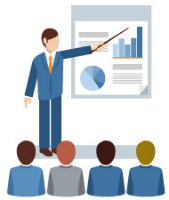 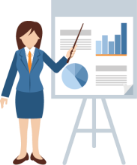 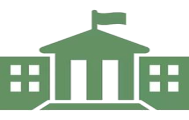 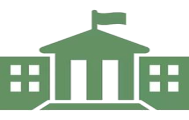 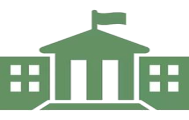 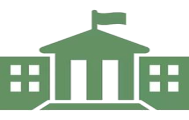 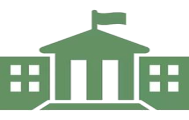 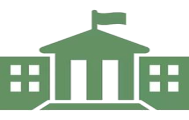 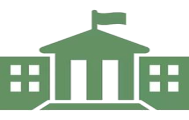 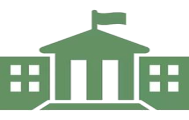 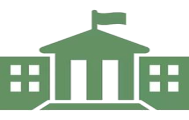 ОБРАЗОВАТЕЛЬНЫЕ ОРГАНИЗАЦИИ
Белгородский межмуниципальный методический центр БелИРО (Белгородский , Прохоровский районы, Яковлевский  городской округ) – 15 методистов
Организационно-структурная модель 
региональной методической службы (проект)
Чернянский межмуниципальный методический центр БелИРО 
(Чернянский, Корочанский районы, Новооскольский городской округ) – 15 методистов
«как будет»
МКУ «Научно-методический информационный центр» города Белгорода
65 сотрудников по штатному расписанию
ОГАОУ ДПО «БелИРО» - 5 методистов
Алексеевский межмуниципальный методический центр БелИРО (Алексеевский городской округ, Красненский, Красногвардейский районы) – 15 методистов
Самостоятельные центры
МБУ ДПО «Старооскольский институт развития образования»
46 сотрудников по штатному расписанию
Краснояружский межмуниципальный методический центр БелИРО (Грайворонский городской округ, Краснояружский, Борисовский, Ракитянский, Ивнянский районы) – 15 методистов
Шебекинский межмуниципальный методический центр БелИРО (Шебекинский городской округ, Волоконовский район) –      
15 методистов
МБУ «Научно-методический центр» города Губкина Белгородской области» 
38 сотрудников по штатному расписанию
Валуйский межмуниципальный методический центр БелИРО 
 (Валуйский городской округ, Вейделевский, Ровеньский районы) – 
15 методистов
9
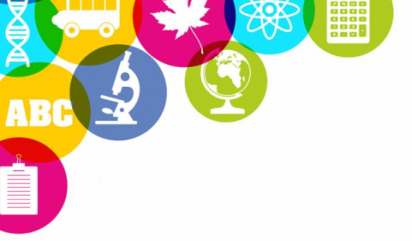 Белгородский р-н
Шебекинский г/о
Яковлевский г/о
Алексеевский г/о
Краснояружский р-н
Валуйский г/о
г. Белгород
г. Губкин
г. Старый Оскол
МЦБ
МЦБ
«как будет»
Новооскольский г/о
Корочанский р-н
Чернянский р-н
МЦБ
Прохоровский р-н
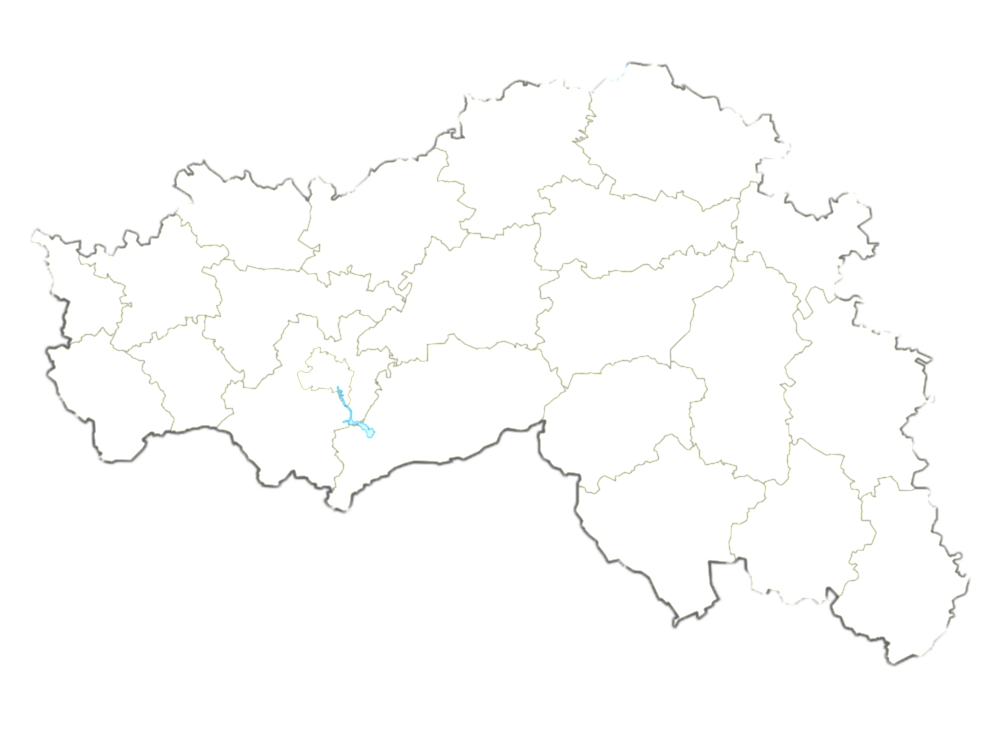 Ивнянский р-н
МЦБ
С
С
Красненский р-н
Красногвардейский
МЦБ
МЦБ
Грайворонский г/о
МЦБ
6
Краснояружский р-н
С
МЦБ
МЦБ
Ракитянский р-н
МЦБ
Борисовский р-н
МЦБ
МЦБ
Волоконовский р-н
Ровеньской р-н
Вейделевский р-н
С
- самостоятельные юридические лица
С
С
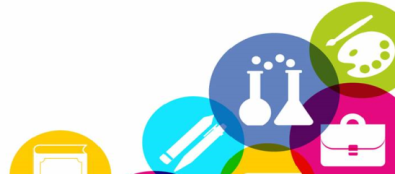 методические центры сопровождения
развития образования ОГАОУ ДПО «БелИРО
МЦБ
С
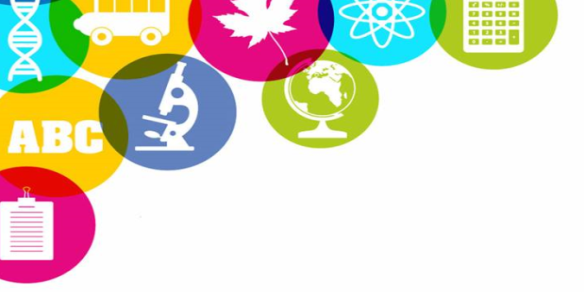 Содержательная модель регионального методического сопровождения (проект)
Департамент образования Белгородской области
Профессиональные сообщества: ассоциации и клубы
«как будет»
ОГАОУ ДПО «БелИРО»
6 методических центров БелИРО,
3 самостоятельных центра
РУМО (18 секций по предметам и направлениям)
Муниципальные методические объединения по предметам и направлениям
Образовательные организации, методические объединения ОО
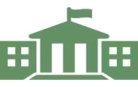 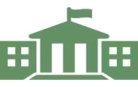 Наставничество
Школа методического мастерства
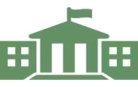 11
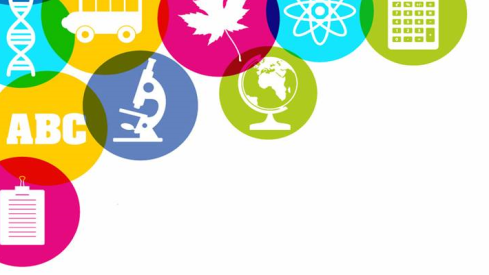 1 должность
1 должность
1 должность
ТИПОВЫЕ ШТАТЫ районных и городских методических кабинетов, 
утвержденные приказом Приказом Минпроса СССР от 5 декабря 1985 г. N 209
«как будет»
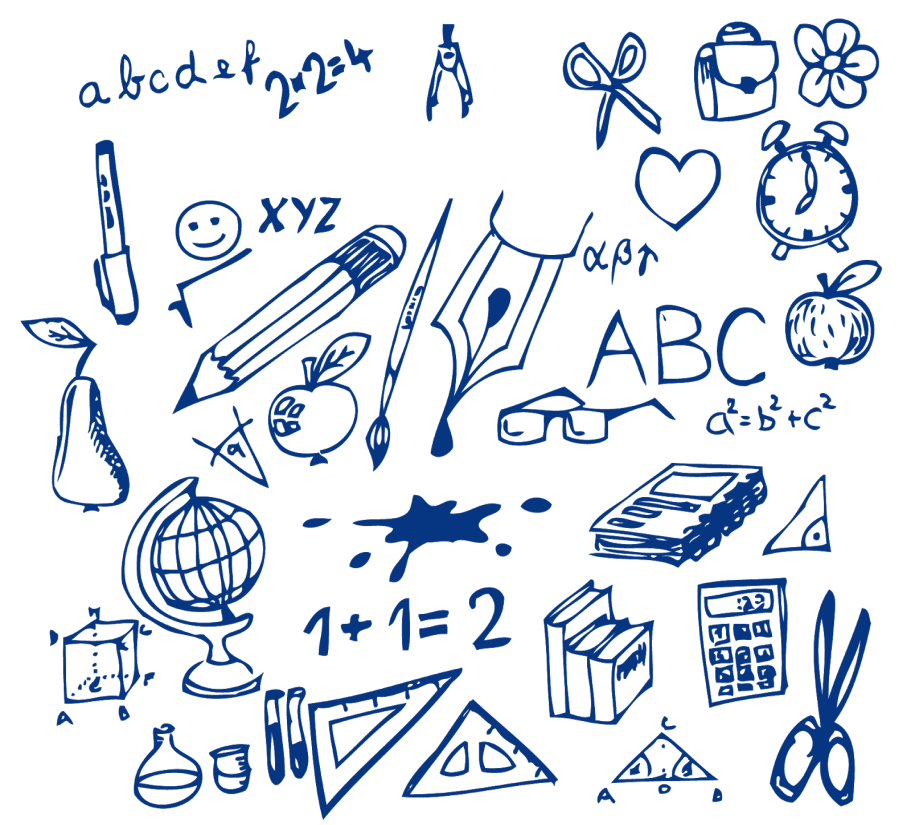 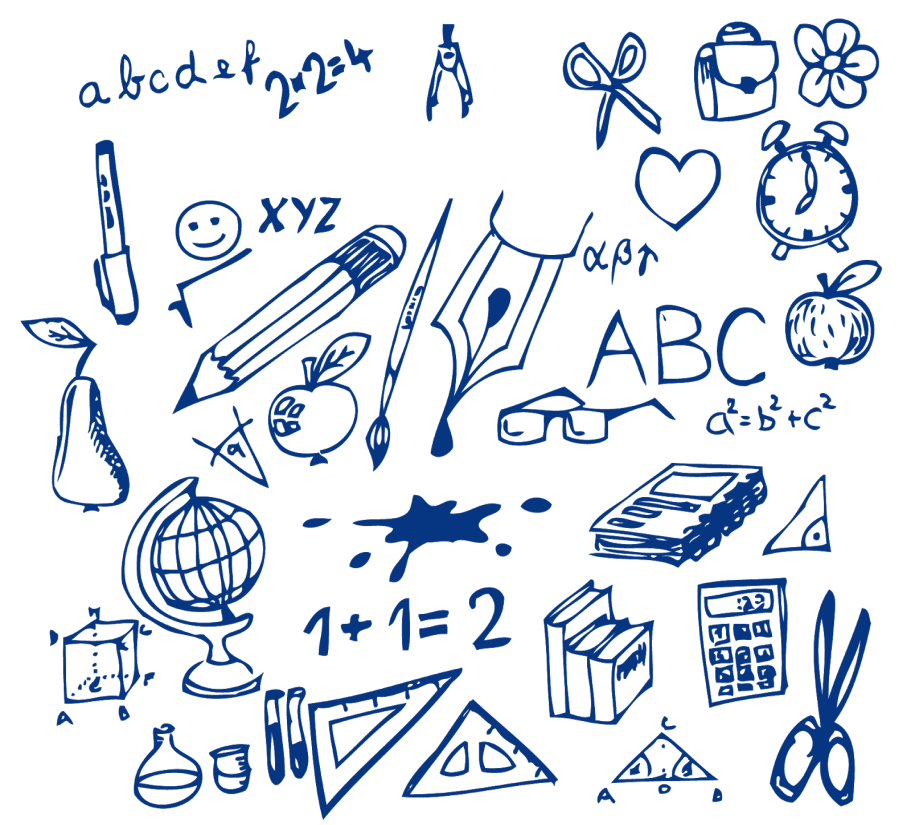 методиста по дошкольному
воспитанию устанавливается
 из расчета1 единица на
 30 дошкольных учреждений,
 имеющихся в районе, но 
не менее 1 единицы на кабинет
на 260 педагогических
работников школ, школ-
интернатов, детских 
домов всех типов и 
наименований, 
расположенных в городах 
и рабочих поселках
на 130 педагогических
 работников школ, школ-
интернатов, детских 
домов всех типов и 
наименований,
 расположенных 
в сельской местности
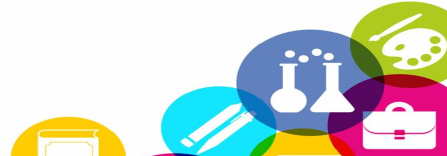 методисты по предметным областям (8); 
  методист по учреждениям дошкольного образования;
  методист по инновационной деятельности;
  методист по школьным библиотекам (ИБЦ);
  методист по воспитательной работе;
  методист, специализирующийся на коррекционно-педагогической деятельности;
  методист по учреждениям дополнительного образования;
  руководитель методической службы.
«как будет»
на примере Яковлевского центра сопровождения развития образования
кадровый состав
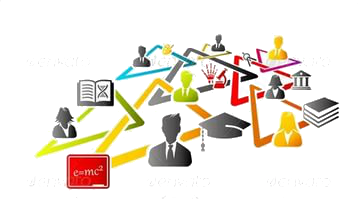 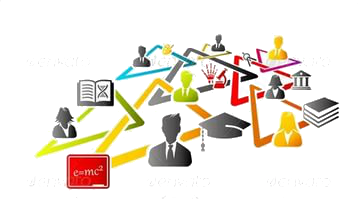 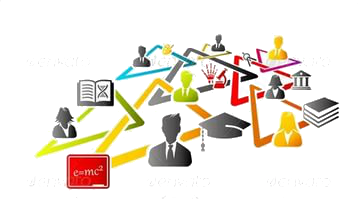 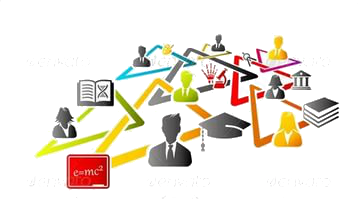 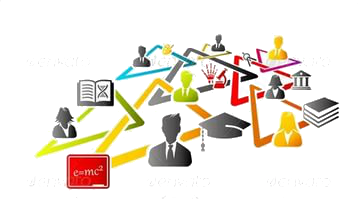 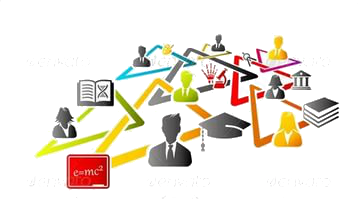 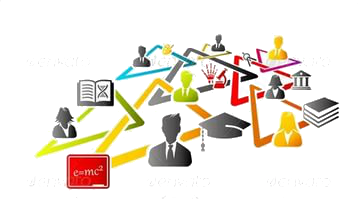 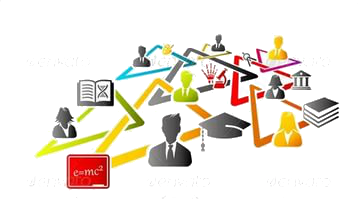 Модель организации методической службы строится по предметному принципу и направлениям деятельности
13
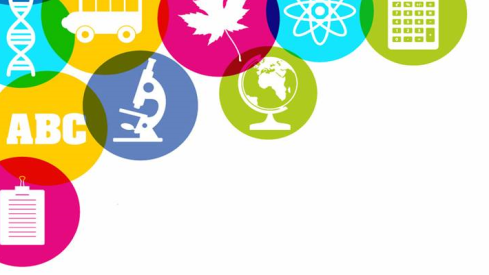 КЛЮЧЕВЫЕ ПОКАЗАТЕЛИ ЭФФЕКТИВНОСТИ ДЕЯТЕЛЬНОСТИ МЕТОДИСТОВ МЕТОДИЧЕСКИХ ЦЕНТРОВ СОПРОВОЖДЕНИЯ РАЗВИТИЯ ОБРАЗОВАНИЯ
-  методическое сопровождение развития региональной системы образования, в т.ч. метод. сопровождение реализации федеральных и региональных проектов;
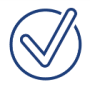 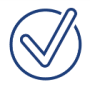 -  методическое сопровождение:            ДОУ,           ОО,           ДОД;
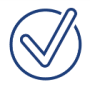 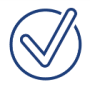 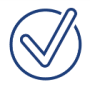 - оказание методической поддержки учреждениям образования по освоению и реализации федеральных государственных образовательных стандартов;
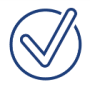 ПОЛНОМОЧИЯ
содействие в развитии творческого потенциала педагогических работников образовательных учреждений;
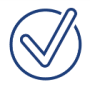 - оказание помощи в удовлетворении профессиональных, информационных, образовательных, учебно-методических запросов педагогов;
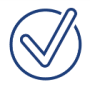 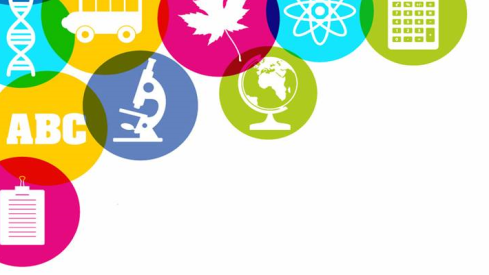 - оказание методической помощи в непрерывном профессиональном развитии педагогов, в том числе повышении квалификации;
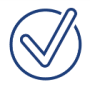 - осуществление выявления, изучения, экспертиза, обобщение и трансляция позитивного педагогического опыта.
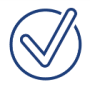 Основные блоки работ проекта
Основные блоки работ проекта
Основные блоки работ проекта
Бюджет проекта
УЧАСТИЕ ОРГАНОВ ВЛАСТИ ОБЛАСТИ В РЕАЛИЗАЦИИ ПРОЕКТА
Показатели социальной, бюджетной и экономической эффективности проекта
20
Команда проекта
21
Контактные данные:
Руководитель проекта:
Мясищева Елена Николаевна
тел.: (4722) 34-16-90
e-mail: myasischeva_en@beliro.ru
Администратор проекта:
Бочко Марина Александровна
тел.: (4722) 34-30-99
e-mail: bochko_ma@beliro.ru
22